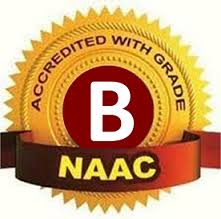 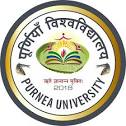 M.L. Arya College, Kasba(NAAC “B” Grade College)
POLITICAL THEORY
                                                
Topic- Sovereignty
                                                              



                                                               
  				       Presented By 
Dr. Anuany Prakash Sinha 
Guest   Faculty
Dept. of Political Science
izHkqlÙkk ij vkWfLVu ds fopkj (Austin’s Theory of Sovereignty)
tkWu vkWfLVu (John Austin) us izHkqlÙkk ds dkuwuh fl)kar dh lcls Li"V O;k[;k dhA vkWfLVu ,d fof/kosÙkk Fkk] vr% mlds fo'ys"k.k vkSj Li"Vhdj.k esa uSfrdrk vkSj ,sfrgkfld rRoksa dk dksbZ LFkku ugha gSA izHkqlÙkk dh O;k[;k djrs gq, vkWfLVu viuh iqLrd ^ysDplZ vkWu twfjlizwMsal* (Lectures on Jurisprudence) esa fy[krk gS% ^;fn dksbZ fuf'pr Js"B O;fDr] tks ,sls gh fdlh Js"B O;fDr dh vkKkikyu djus dk vknh ugha gS] lekt ds cgqr cMs+ Hkkx ls viuh vkKk dk ikyu lgt :i ls djk ysrk gS rks og fuf'pr Js"B O;fDr izHkqlÙkk/kjh gS vkSj og lekt ( Js"B O;fDr lesr jktuhfrd vkSj Lora= gSA dkuwu izHkqlÙkk/kjh dk vkns'k gS] ,d ,slk vkns'k tks ,d mPp O;fDr }kjk fuEu O;fDr dks fn;k tkrk gSA lekt ds lHkh vU; lnL;ksa dh fLFkfr ijk/khurk vFkok ijkfJrrk dh gSA izR;sd dkuwu dk izR;{k vFkok vizR;{k fuekZrk izHkqlÙkk/kjh gSA*
vkfLVu ds mi;qZDr dFku dh O;k[;k bl rjg dh tk ldrh gS%

1- izHkqlÙkk ds n`f"Vdks.k ls lekt esa ,d fuf'pr Js"B O;fDr dk gksuk vfuok;Z gSA vFkkZr~ ^izkÑfrd dkuwu* ;k ^lkekU; bPNk* tSlh vewrZ /kj.kk,a izHkqlÙkk ugha gks ldrhA izHkqlÙkk/kjh fuf'pr vkSj thrk tkxrk bUlku gksuk pkfg, rkfd yksx mldh loksZPp 'kfDr dks igpku ldsa tks mUgsa lqj{kk iznku djrh gSA dkuwu ds n`f"Vdks.k ls ,d lkdkj vkSj Li"V O;fDrRo dk gksuk vko';d gSA nwljs 'kCnksa esa] bZ'ojh; izHkqlÙkk dk ;gka dksbZ LFkku ugha gSA izHkqlÙkk dk laca/k euq";ksa ls gS] vr% jkT; dh xfrfof/k;ksa dk mi;qDr fo"k; ekuoh; dkuwu gS] bZ'oj ds dkuwu ughaA

2- ;g Js"B O;fDr fdlh nwljs Js"B O;fDr ds v/khu ugha gksuk pkfg,A vFkkZr~ leqnk; dh loksZPp 'kfDr ,slh fLFkfr esa ugha gksuh pkfg, fd mls fdlh vU; 'kfDr dh vkKkvksa dk ikyu djuk iM+sA

3- bl Js"B O;fDr dks lekt ds cgqr cM+s Hkkx dh vkKkdkfjrk izkIr gksuh pkfg, vFkkZr~] lekt dk ,d cM+k Hkkx LoHkko :i ls izHkqlÙkk/kjh dh vkKkvksa dk ikyu
djrk gksA fdlh O;fDr }kjk vLFkk;h rkSj ij 'kfDr izkIr dj ysuk mls izHkqlÙkk/kjh ugha cuk nsrkA vkKkikyu fujarj] fu;fer] LFkk;h vkSj LoHkkoo'k gksuk pkfg,A

4- izHkqlÙkk/kjh dk vkns'k dkuwu gS vkSj tks vkns'k mlds }kjk ugha fn;k x;k vFkok ftldh vuqefr ugha nh xbZ] og dkuwu ugha gSA izHkqlÙkk/kjh ds vHkko esa dkuwu&fuekZ.k vlaHko gSA

5- izHkqlÙkk vlhfer gS vkSj og fdlh Hkh izdkj osQ vojks/ lgu ugha dj ldrhA

6- izHkqlÙkk vfoHkkT; Hkh gS vFkkZr~ bls dksbZ ckaV ugha ldrkA ;g loksZPp] vns;] loZO;kIr rFkk ,dkfUor 'kfDr gSA
dkuwuh izHkqlÙkk dh vkykspuk (Criticism of Legal Sovereignty)
dkuwuh n`f"Vdks.k ls vkWfLVu dk fl)kUr izHkqlÙkk dk Li"V fo'ys"k.k gSA ijUrq vk/qfud jkT; dh jktuhfrd vko';drkvksa ds lUnHkZ esa ;g fl)akUr vR;f/kd lhfer gSA bl fl)kUr dh fuEufyf[kr vk/kjksa ij vkykspuk dh tk ldrh gS% 
(1) czkbZl ds vuqlkj] vkWfLVu us gesa izHkqlÙkk dk ,slk fl)kar iznku fd;k gS tks vk/qfud jkT;ksa ls dkQh nwj gSA ;g fl)kar dsoy nks izdkj dsjkT;ksa ij ykxw gks ldrk gS% loZ'kfDreku fo/kueaMy okys jkT; tSls fd xzsV fczVsu ;k loZ'kfDreku fujadq'k jktkvksa okys 'kklu tSls fd tkj ;qxhu :lA vk/kqfud yksdrkaf=d jkT;ksa esa tks fyf[kr lafo/kkuksa }kjk 'kkflr gksrs gSa vkSj tgk¡ jktuhfrd lÙkk fodsfUnzr gksrh gS] ogk¡ vkWfLVu dh ifjHkk"kk ds vuqlkj fuf'pr Js"B] lkdkj O;fDrRo ds :i esa dksbZ izHkqlÙkk/kjh ns[kus dks ugha feyrkA baXyS.M dh jktuhfrd laLFkkvksa ds fo'ys"k.k esa Hkh vkWfLVu lS)kafrd n`f"Vdks.k ls xyr Fkk D;ksafd baXyS.M dh laln esa izHkqlÙkk ^lalnLFk jktk* (King-in-Parliament) esa gksrh gS] ftldk vFkZ
jktk] gkml vkWQ dkWeUl rFkk gkml vkWQ ykWM~ZlA blh rjg vkWfLVu dk fl)kar la?k ljdkjksa esa Hkh vlQy gks tkrk gS D;ksafd mlds fl)kar ds vuqlkj vejhdk esa u rks jk"Vªifr izHkqlÙkk/kjh gS] u gh fo/kueaMyA ogk¡ ij dsoy lafo/ku esa la'kks/ku djus okyh lÙkk gh izHkqlÙkk/kjh gks ldrh gSA ijarq ;gk¡ ;g Li"V dj nsuk vko';d gS fd ,sls jkT;ksa esa gkykafd ,d fuf'pr izHkqlÙkk/kjh dks <wa<+uk eqf'dy gS rFkkfi blds vfLrRo ls budkj ugha fd;k tk ldrkA la?k jkT;ksa esa Hkh vihy ds vafre lzksr ds :i eas loksZPp lÙkk dks <wa<+uk lEHko gSA

(2) vkWfLVu ds fl)kar dh nwljh vkykspuk bldh dkuwu dh ifjHkk"kk dks ysdj gSA vkWfLVu ds vuqlkj] fuf'pr Js"B O;fDr dkuuw&fuekZrk gS vkSj mlds vkns'k gh dkuwu gSaA jhfr&fjoktksa vkSj izFkkvksa ds laca/k esa vkWfLVu dk fopkj Fkk fd ftUgsa izHkqlÙkk/kjh vuqefr ns nsrk gS] os Hkh vkns'k dgykrs gSaA vkWfLVu dk fl)kar
ml lhek rd xyr gS tgk¡ rd og lHkh dkuwuksa dks vkns'k ekurk gS vkSj dsoy 'kfDr ds rRo ij vR;f/kd cy nsrk gSA izHkqlÙkk/kjh dh loksZPprk dsoy lqfuf'pr fof/kÑr dkuwuksa ds fy, gh gks ldrh gSA lekt esa dsoy ogh dkuwu dk fuekZrk ugha gks ldrkA
(3) dkuwuh izHkqlÙkk dh ,d vU; vkykspuk bldh fujadq'krk dh fo'ks"krk ls lEcfU/r gSA vkWfLVu ds vuqlkj] izHkqlÙkk fujadq'k rFkk vlhe gSA ;g fdlh Hkh izdkj dh lhek,¡ vFkok izfrca/k Lohdkj ugha djrhA ijarq blds vkykspdksa ds vuqlkj] izHkqlÙkk/kjh jktuhfrd vkSj ,sfrgkfld lhekvkas ls c¡/kk gksrk gSA dksbZ Hkh jkT; loZ'kfDreku ugha gksrkA izR;sd jkT; vkarfjd Lrj ij viuh iztk ds vf/kdkjksa rFkk ckg~; n`f"Vdks.k ls nwljs ns'kksa ds lkFk dh xbZ laf/k;ksa }kjk lhfer gksrk gSA blds vykok] izHkqlÙkk/kjh ij jhfr&fjoktksa rFkk lekt ds vU; dbZ izdkj ds izHkkoksa ,oa nckoksa dh lhek,¡ gksrh gSaA ftUgsa ^jktuhfrd izHkqlÙkk* dk uke fn;k tkrk gS

(4) vkWfLVu ds fl)kar dh ,d vU; vkykspuk izHkqlÙkk dh vfoHkkT;rk ls lacaf/r gSA vkWfLVu ds vuqlkj] izHkqlÙkk vfoHkkT; gS izHkqlÙkk dk foHkktu izHkqlÙkk dh lekfIr gS fo[kafMr vkSj foHkkftr izHkqlÙkk vius vki esa fojks/kHkkl gSA ijarq vk/qfud cgqyokn (Pluralism) ls tqM+s gq, dbZ ys[kdksa us bl fopkj ij vkifÙk tkfgj dh gSA bu ys[kdksa ds vuqlkj] izR;sd jktuhfrd lekt esa jkT; }kjk fd, tkus okys dk;ks± dk foHkktu gksrk gSA ljdkj ds Lrj ij] oS/kfud izHkqlÙkk/kjh ds lkFk&lkFk dk;Zdkjh vkSj U;kf;d izHkqlÙkk/kjh gksrs gSaA
(5) blh rjg vkWfLVu ds fl)kar dh vkykspuk bl vk/kj ij Hkh dh tkrh gS fd ;g dkuwuh rkuk'kkgh dks c<+kok nsrk gSA vkWfLVu Lo;a bl vkykspuk ds izfr lpsr Fkk vkSj mldk ;g fopkj Fkk (tks xyr ugha gS fd loksZPprk esa dksbZ Lrfjr lksiku ugha gks ldrsA izHkqlÙkk dh fujadq'krk dh odkyr dk mís'; lq/kkjoknh dkuwuksa ds fuekZ.k esa lgk;rk djuk Fkk u fd dkuwuh rkuk'kkgh dks iquthZfor djukA vkWfLVu ds vuqlkj] jhfr&fjokt vkSj bZ'ojh; dkuwu jkT; }kjk fuZfer dkuwu ls u rks Åij gS vkSj u gh Lora=A ;s lHkh jkT; ds dkuwu ds v/khu gSaA izHkqlÙkk/kjh rkuk'kkgh rjhds ls 'kklu djs vkWfLVu dk ;g fopkj fcYdqy ugha FkkA vr% loksZPp fo/kueaMy dkuwuh n`f"Vdks.k ls loZl{ke (omnicompetent) gSA
THANK YOU